Le XXème siècle:Le siècle des régimes totalitaires
Après la première guerre mondiale apparaissent en Russie, en Italie et ensuite en Allemagne 3 dictatures d’un type nouveau: 
ce sont des régimes totalitaires
Quelles sont les origines des régimes totalitaires?
Dans quel contexte sont-ils nés?
Les régimes totalitaires en Europe en 1930
Les personnages clés de ces dictatures
En Italie, Benito MUSSOLINI
En Russie: Joseph STALINE
En Allemagne: Adolf HITLER
A chaque dictature ses symboles
En Russie
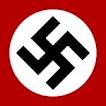 En Allemagne
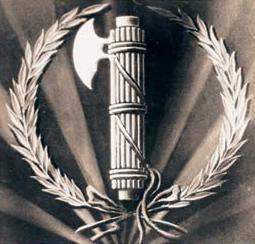 En Italie
LA RUSSIE
Avant 1917, la Russie était sous la coupe d’un régime tsariste autoritaire et répressif. Le dernier tsar en  était Nicolas II. 

En février 1917, le peuple russe se révolte et se débarrasse de ce dernier.
En octobre de la même année, les Bolcheviks, sous la conduite de Lénine, prennent le pouvoir lors d’un coup d’Etat. Ils suppriment la propriété foncière et instaurent une dictature du prolétariat




Dictature du prolétariat: en principe, le pouvoir appartient aux travailleurs

En fait, très vite, le pouvoir est 
confisqué par le parti bolchevik
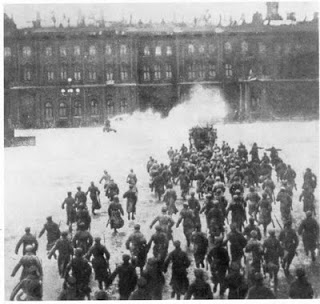 Prise du palais d’hiver par les Bolcheviks
Le parti bolchevik crée une police politique appelée LA TCHEKA qui arrête et déporte tous les opposants qu’elle appelle « ennemis du peuple »

Une guerre civile éclate: elle oppose les Russes blancs (opposés aux bolcheviks) aux Bolcheviks.
Les opposants sont battus en 1921. Beaucoup quittent le pays.
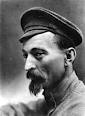 A la mort de Lénine, STALINE prend le contrôle du parti, élimine tous les opposants au régime par une série de purges au sein du parti bolchevik devenu le parti communiste. 

Staline rassemble donc dans ses mains la totalité du pouvoir.
Staline, , pour faire croire à son peuple que tout est pour le mieux, truque les documents, faussant les statistiques des récoltes de blé, les augmentant de vingt millions de tonnes de plus que ce qu'elles sont réellement. Il truque également les statistiques en signalant une augmentation de la population de sept millions d'habitants, alors qu'elle a en réalité diminué de six millions. D'autre part, les affiches constituent un moyen facile de propager les idées des dictateurs car elles se retrouvaient aussi bien dans les métros que sur les murs des villes. Elles font partie du "lavage de cerveau" exercé par le dictateur. C'est ainsi que l'on retrouve Staline souriant et serein sur une affiche alors que le personnage était en réalité souvent colérique et emporté
L’ITALIE
Après le traité de Versailles qui marque la fin de la première guerre mondiale, les Italiens sont mécontents. Ils font partie de la coalition qui a gagné la guerre mais ils estiment qu’ils ont été lésés car ils n’ont pas reçu tous les territoires qui leur avaient été promis.
D’autre part, le pays connaît de graves tensions sociales et traverse une grave crise économique.
Des paysans et des ouvriers pauvres prennent modèle sur la Russie, occupent les usines et parviennent en 1920 à totalement bloquer la production
Le pays semble au bord de la révolution
la peur du communisme (le « spectre rouge ») se diffuse rapidement chez les dirigeants industriels et les propriétaires terriens qui commencent alors à financer le mouvement fasciste car il le voit comme une protection contre le communiste. S'installe alors un climat permanent d'insécurité et de violence..
Des équipes de fascistes « les chemises noires » attaquent et dévastent les syndicats et les bourses de travail, ils font régner la terreur et la violence. Ils ont tous les droits et plus personne n’ose s ’opposer à eux
Fin août 1922, Mussolini et ses chemises noires brisent par la violence une grève générale.

En octobre, il organise une marche sur Rome afin de faire pression sur la classe politique.
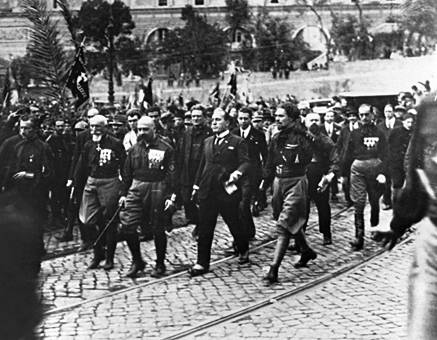 Finalement,  le roi fait appel à Mussolini pour former un nouveau gouvernement.  Mussolini est arrivé à ses fins, il est au pouvoir et a tous les pouvoirs
L’Allemagne
Vaincue de la première guerre mondiale, l’Allemagne accepte mal le traité de Versailles.
De 1912 à 1923, l’extrême droite d’un côté et les communistes de l’autre tentent différents coups d’Etat contre le nouveau régime politique mis en place en 1918. En novembre 1923, Hitler tente de prendre le pouvoir sur le modèle de la marche sur Rome. C’est un échec, Hitler est arrêté et emprisonné
A la faveur de la crise économique des années 1930, qui fait jusque 6 millions de chômeurs en Allemagne, le NSDAP, parti d’Hitler, qui a comme le parti fasciste italien, un programme d’ordre et d’autorité, progresse aux élections (37% des voix aux élections de 1932). Le chef de l’Etat allemand, le maréchal Hindenburg nomme Hitler chancelier le 30 janvier 1933
Affiche du parti national socialiste, 1932 « Notre dernier espoir: Hitler »
Le 27 février 1933, le Reichstag (parlement allemand) s’embrase comme une torche. L’incendie, provoqué sans doute par les nazis, est immédiatement exploité par ces derniers. Ils accusent les communistes, abolissent les libertés individuelles par un décret « pour la protection du peuple et de l’Etat », appliqué jusqu’en 1945, et font arrêter plusieurs milliers de communistes.
Le 30 juin 1934, sur ordre d’Hitler, les SS éliminent les principaux dirigeants nazis opposants à Hitler.
Ce dernier n’a plus personne face à lui pour s’opposer à sa politique.
Cet événement est appelé « la nuit des longs couteaux »
Le 9 novembre 1938, des synagogues sont incendiées par les nazis en Allemagne, des magasins juifs sont pillés. Ce pogrom a pour but de terroriser les juifs et de les inciter à quitter le pays.
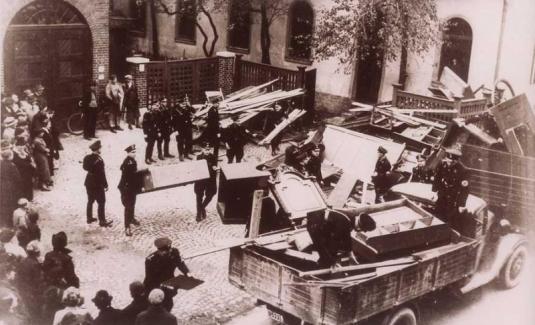